Populations MC and FRQ
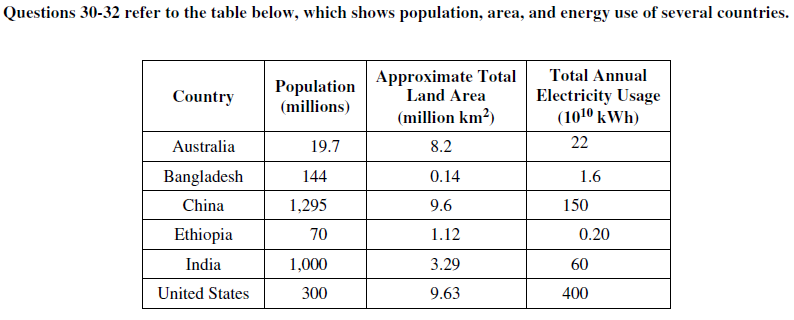 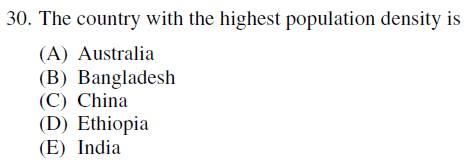 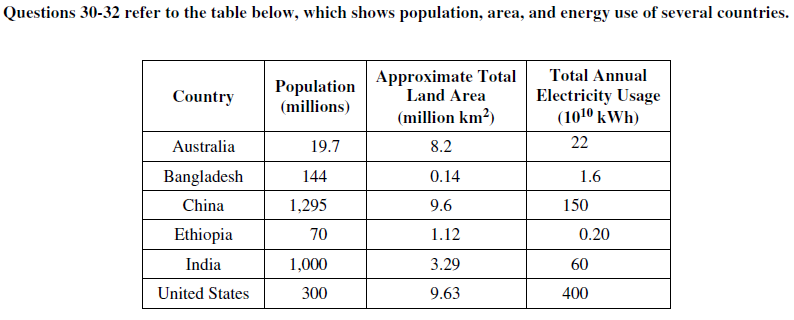 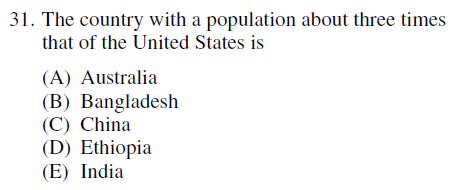 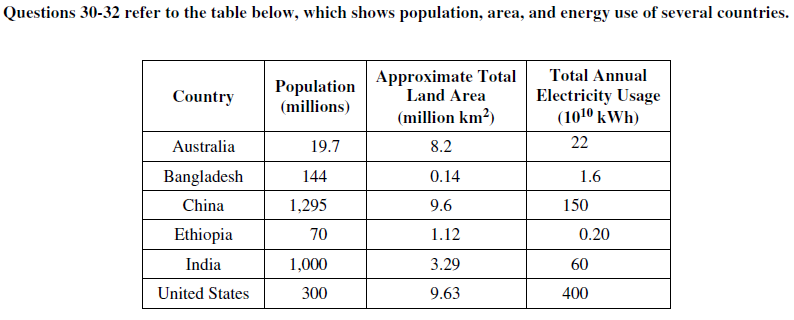 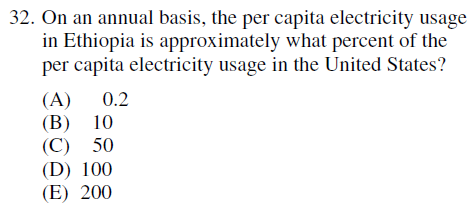 Think: annual usage per capita = 
	annual usage / population
 
Ethiopa = 0.2 / 70 = 0.0028    US = 400 / 300 = 1.33
 
What percentage of 1.33 is 0.0028?

 (0.0028 / 1.33) x 100 = 0.2%
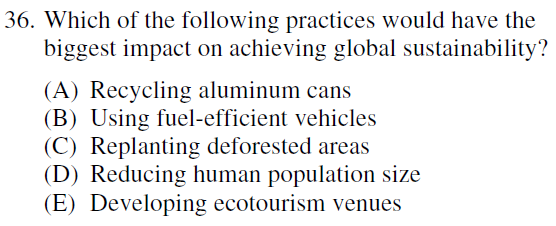 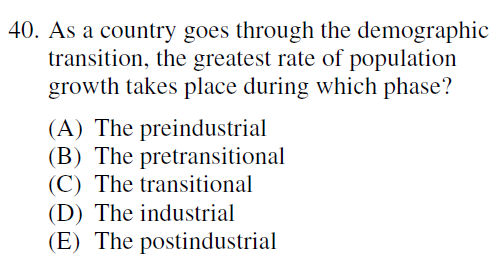 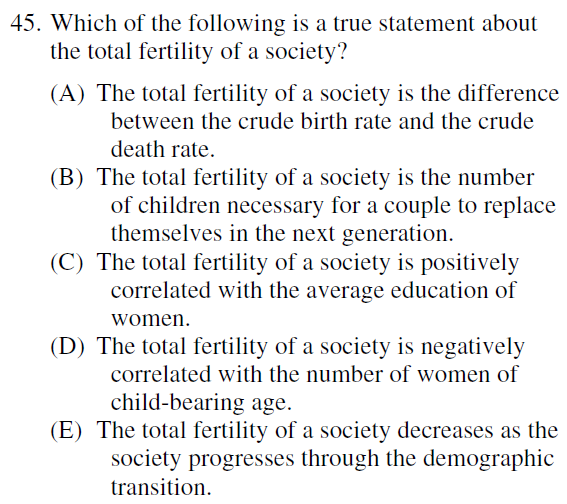 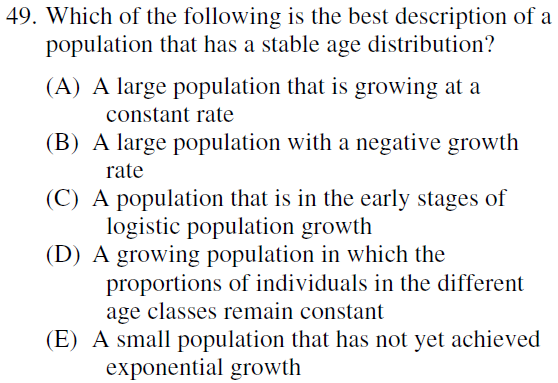 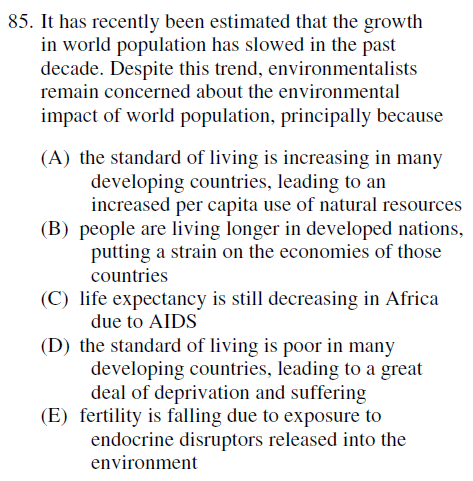 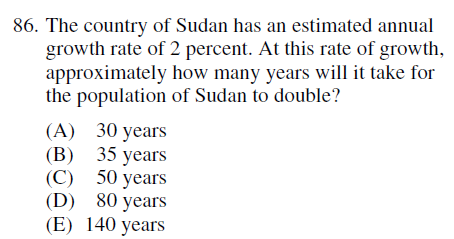 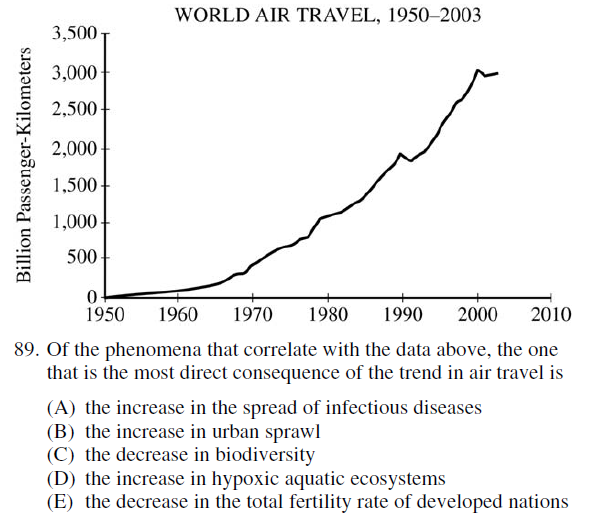 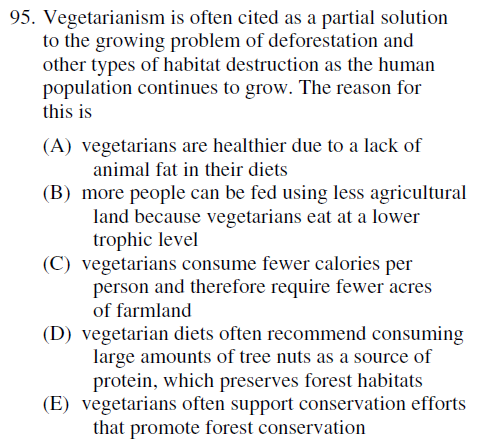 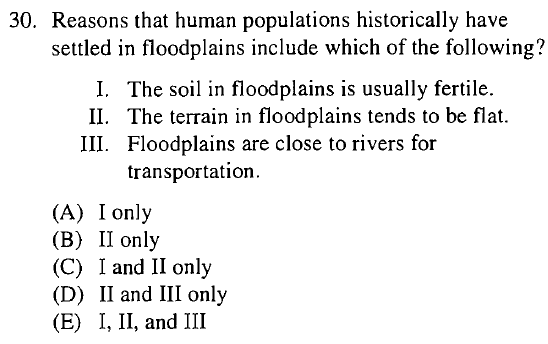 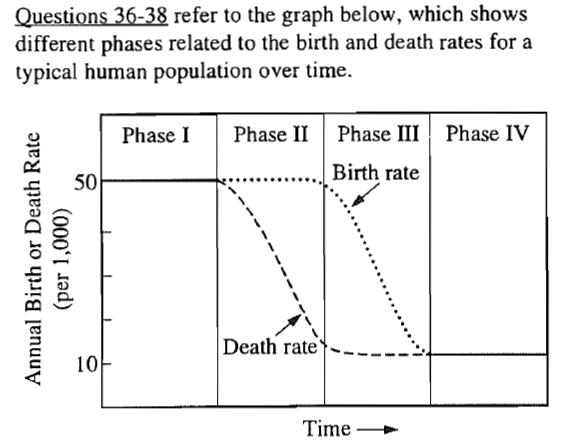 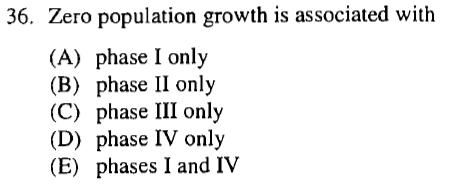 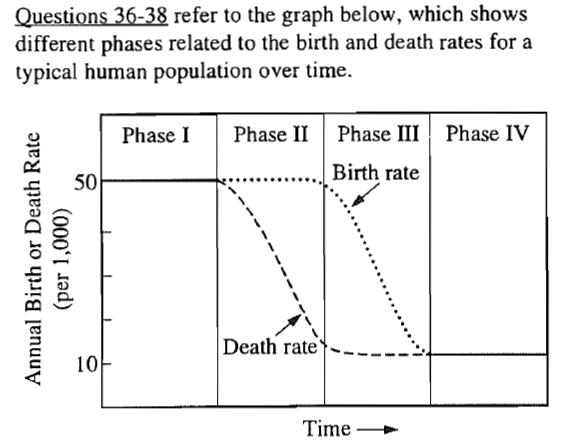 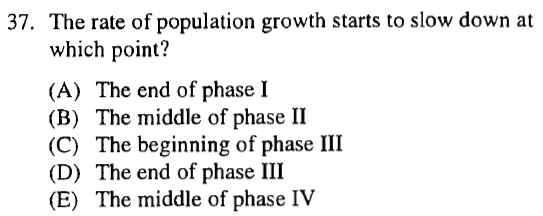 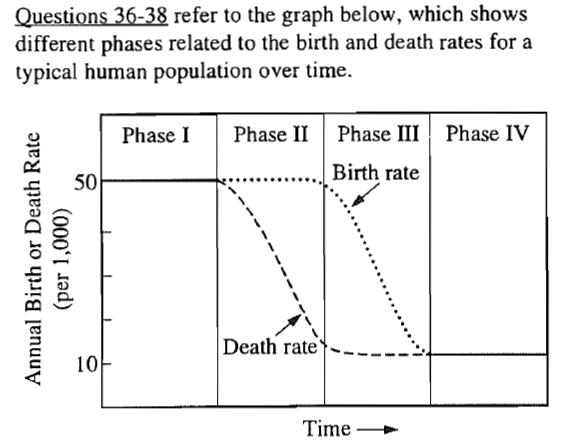 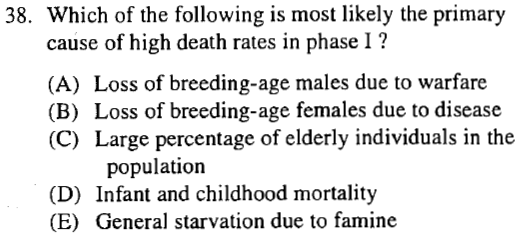 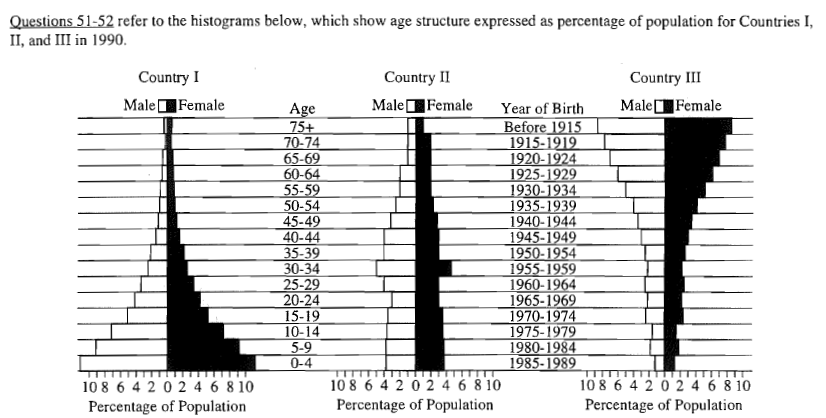 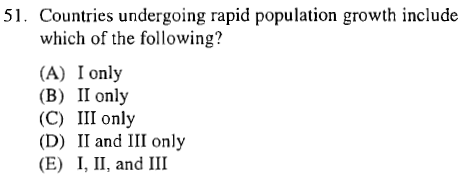 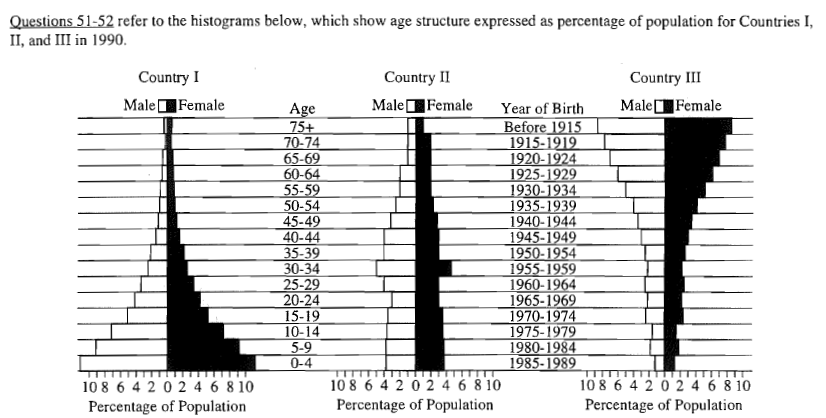 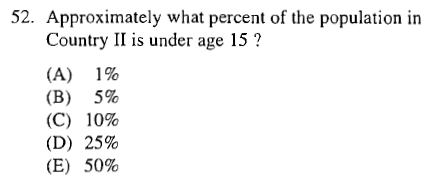 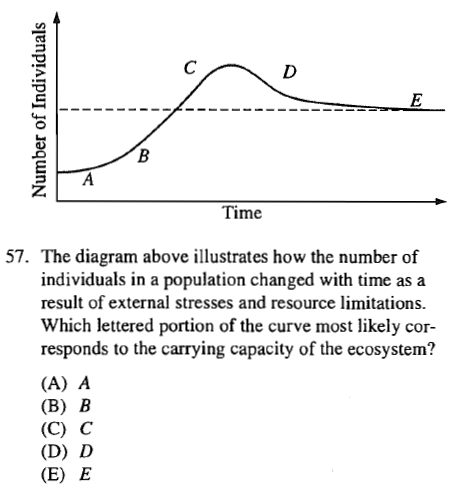 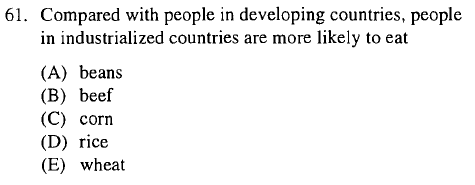 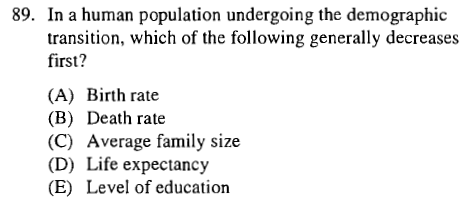 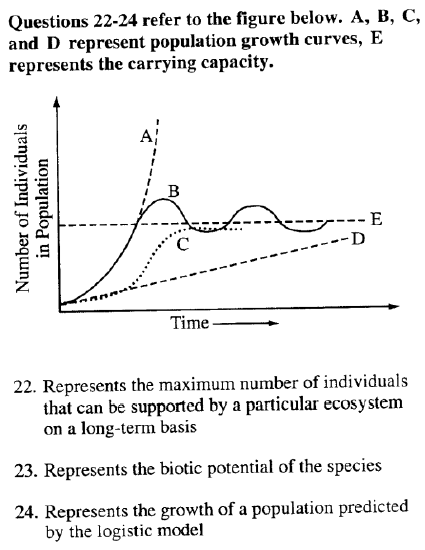 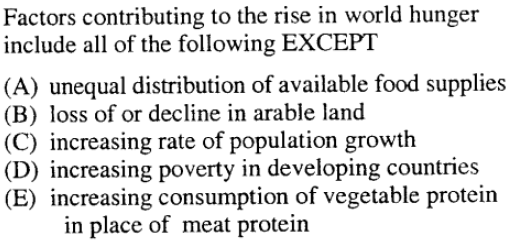 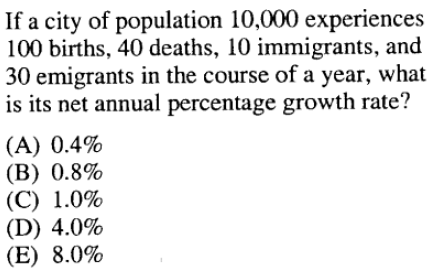 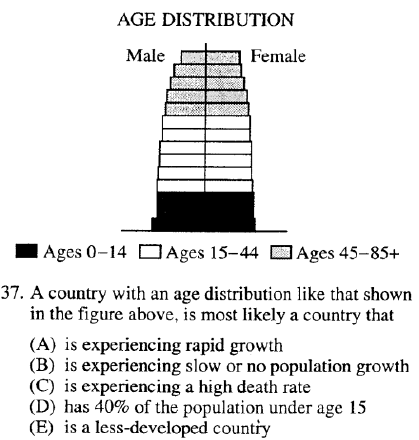 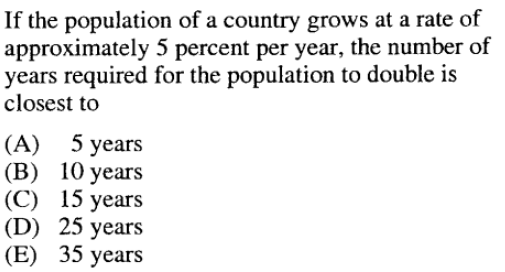 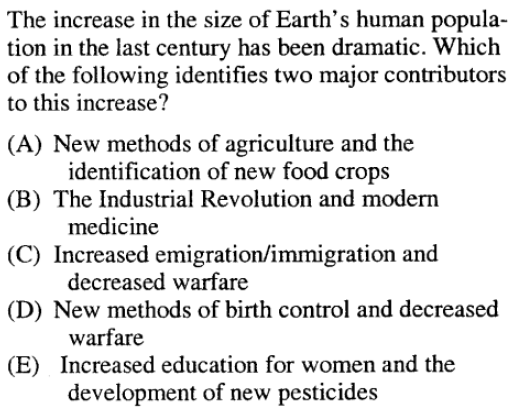 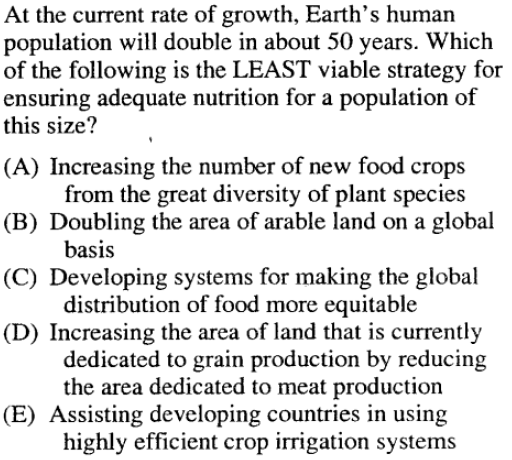 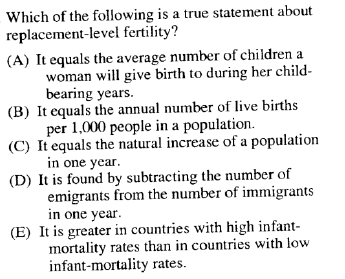 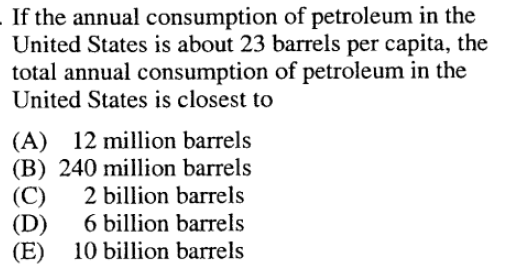 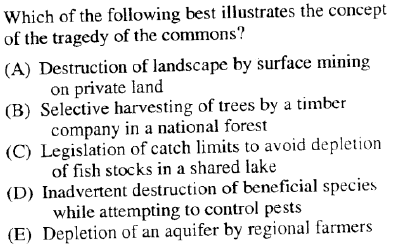 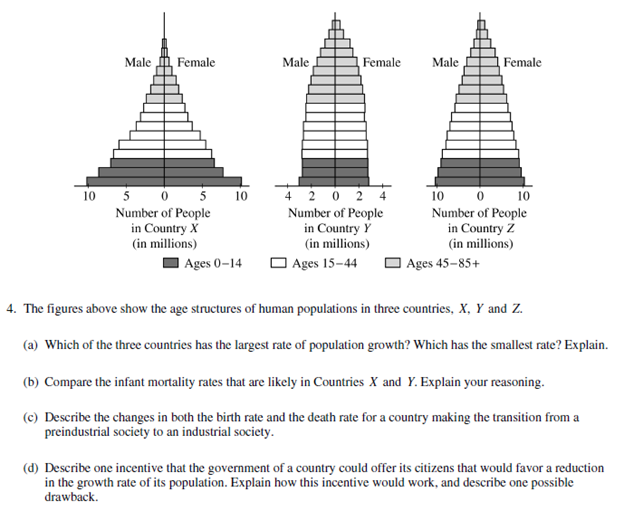